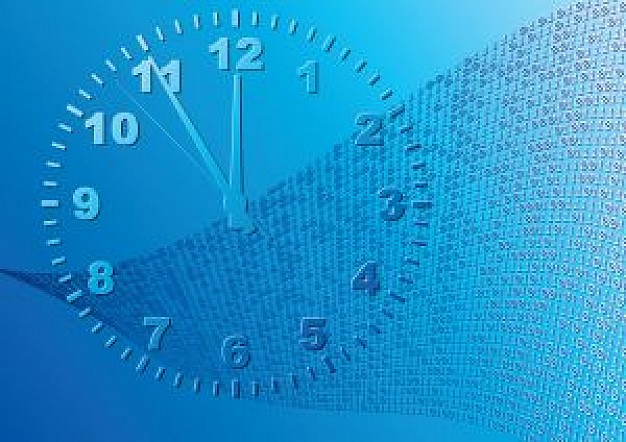 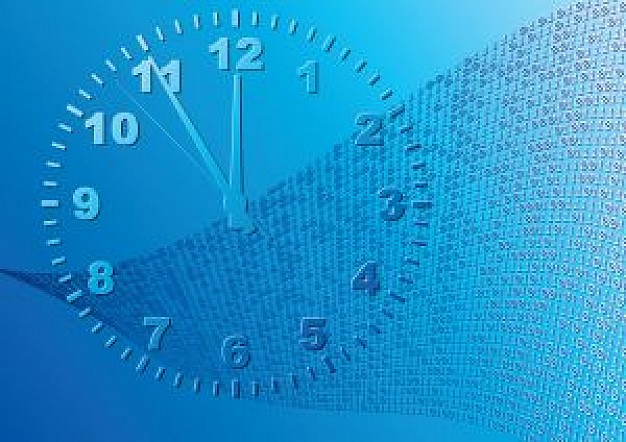 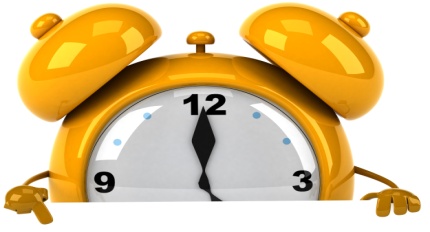 Тренажёр по математике

«Делу  - время, потехе – час!»

3 класс
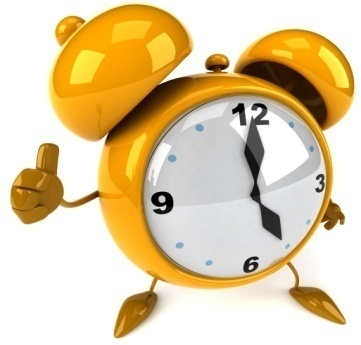 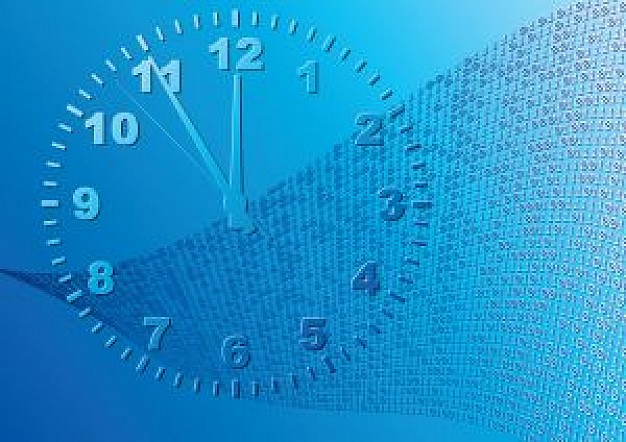 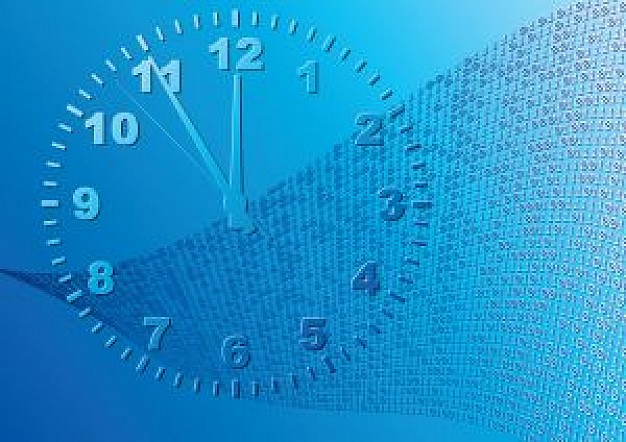 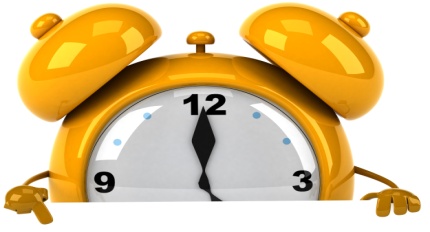 30 : 3 + 6 =
16
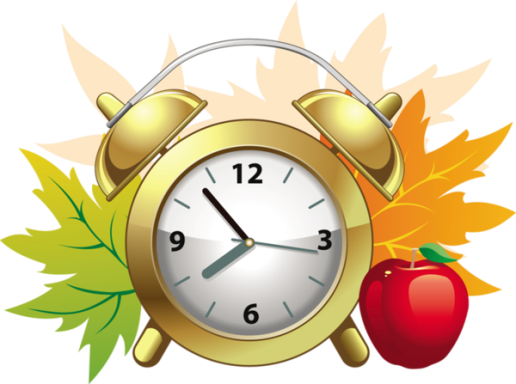 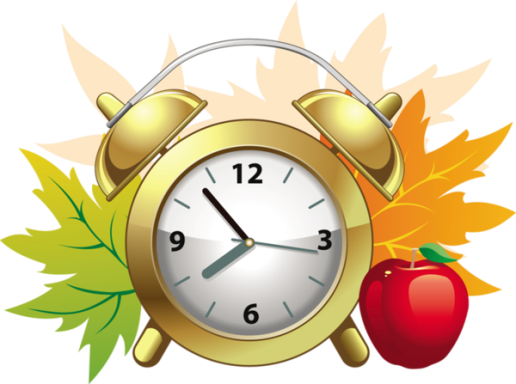 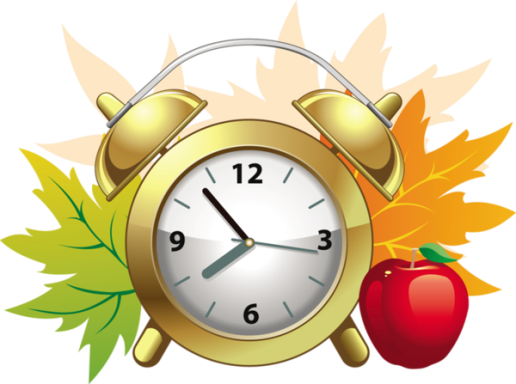 16
18
20
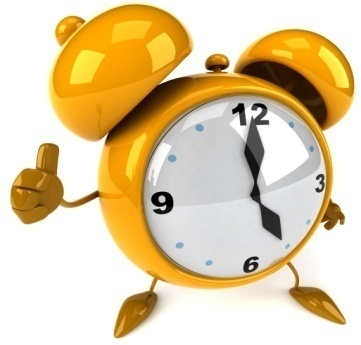 Кто с умом спешит, тот всегда и во
 всем успевает.
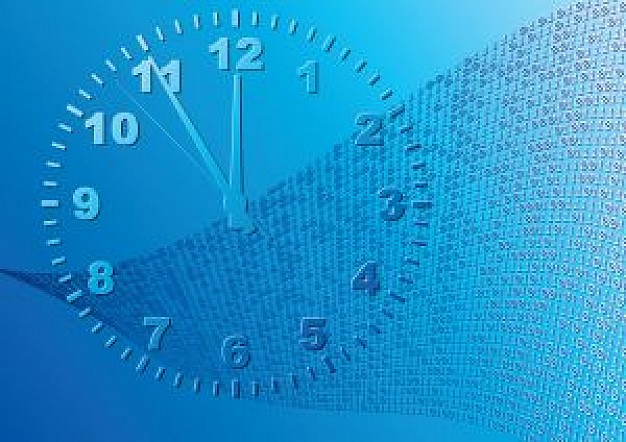 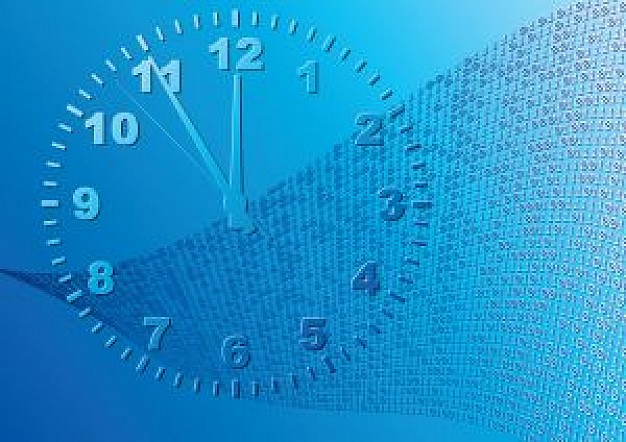 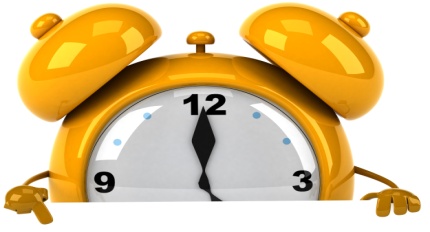 20 : 2 ∙  6 =
60
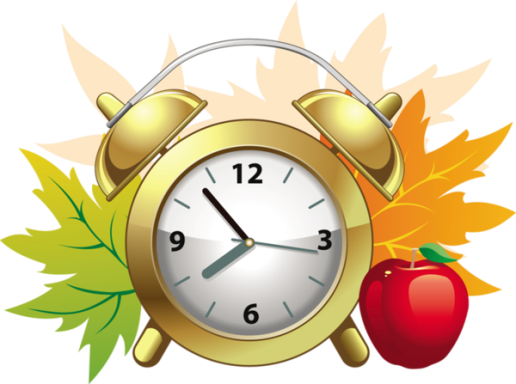 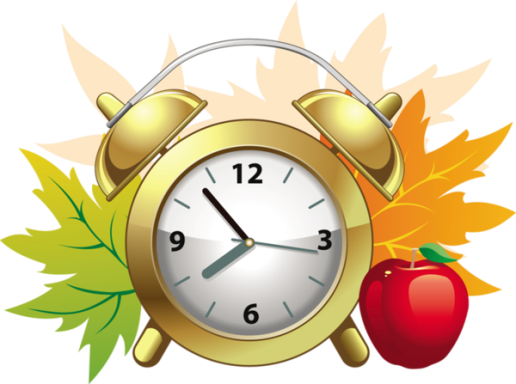 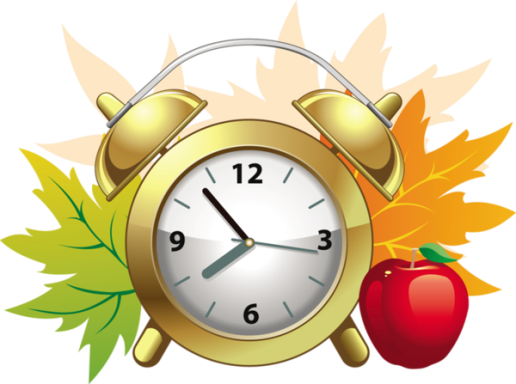 60
58
16
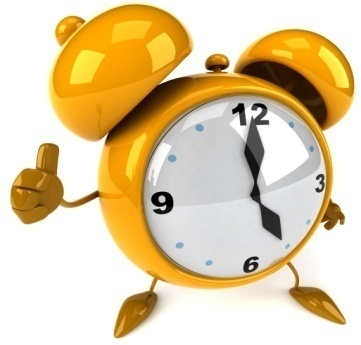 Спеши, не торопясь, а медли без лени.
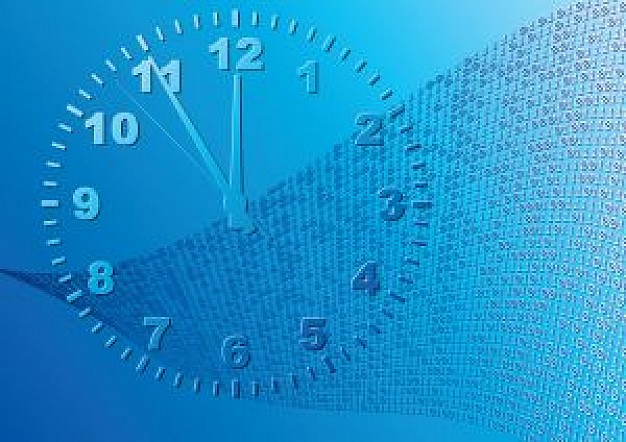 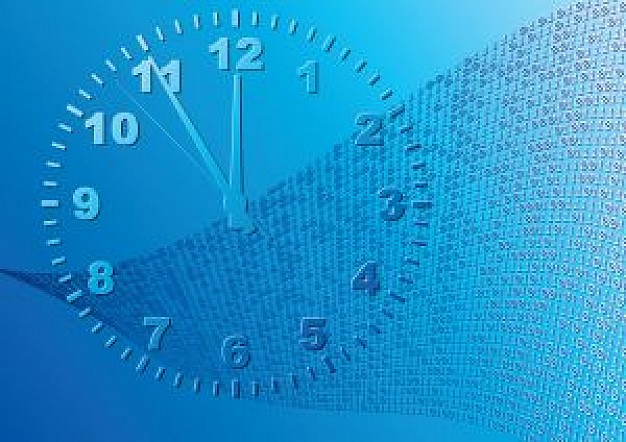 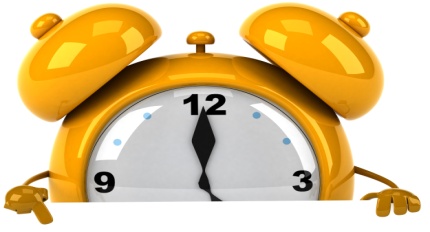 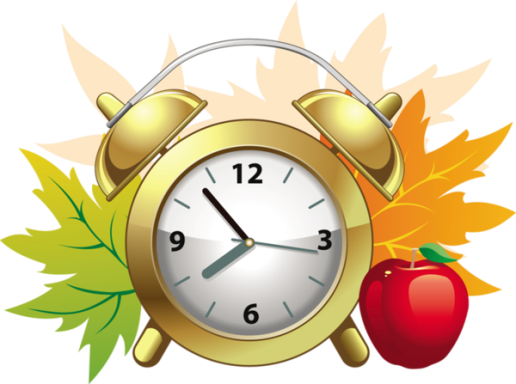 4 ∙ 5 + 47 =
67
67
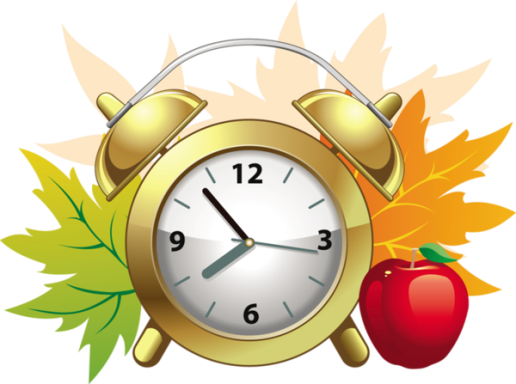 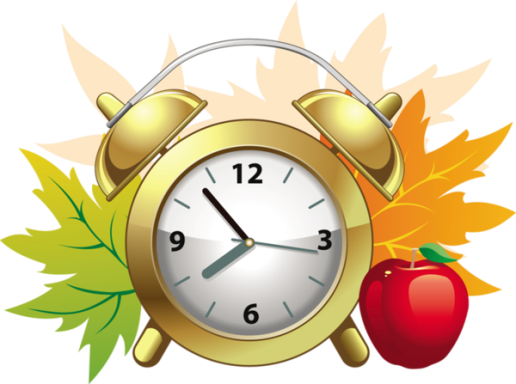 65
56
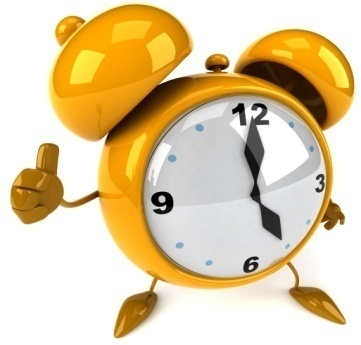 Вперед людей не забегай, 
а от людей не отставай.
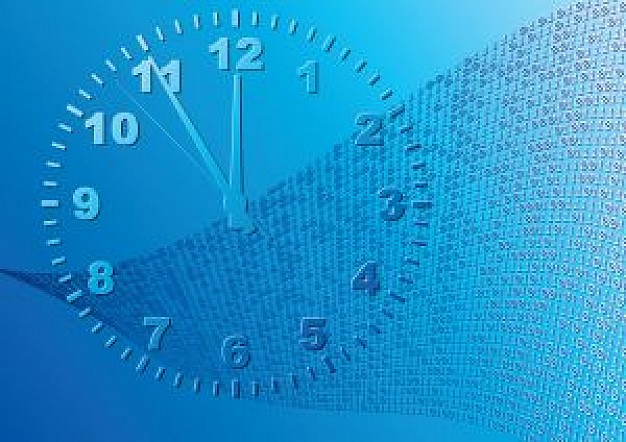 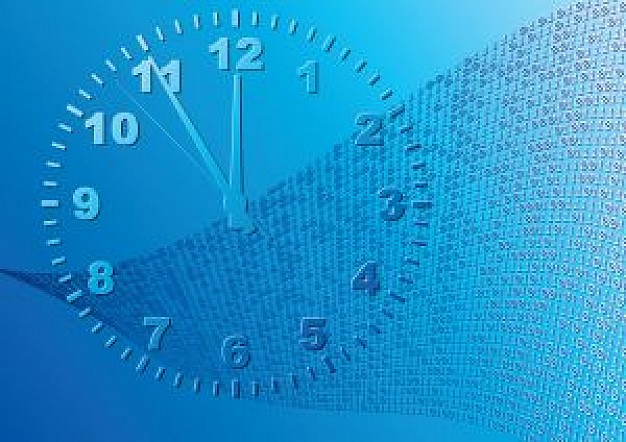 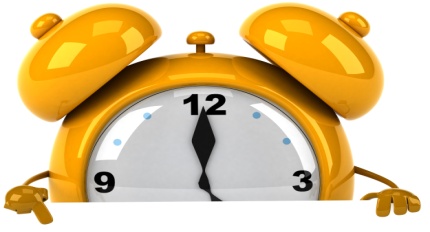 10 : 5 + 56 =
58
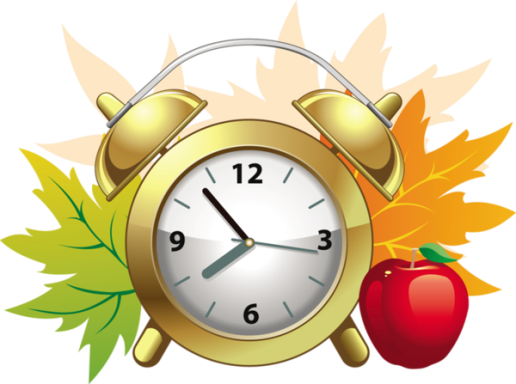 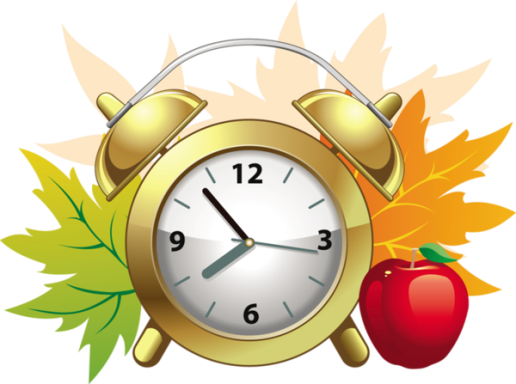 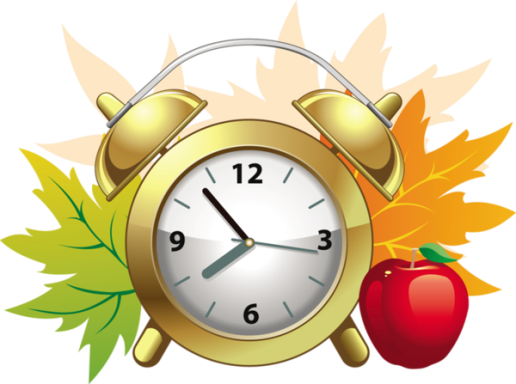 58
59
59
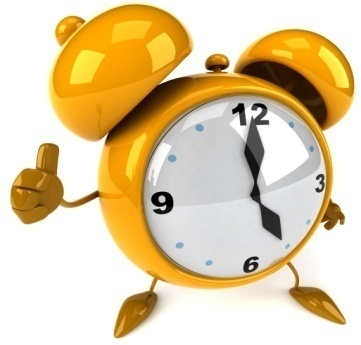 Спеши, да людей не смеши.
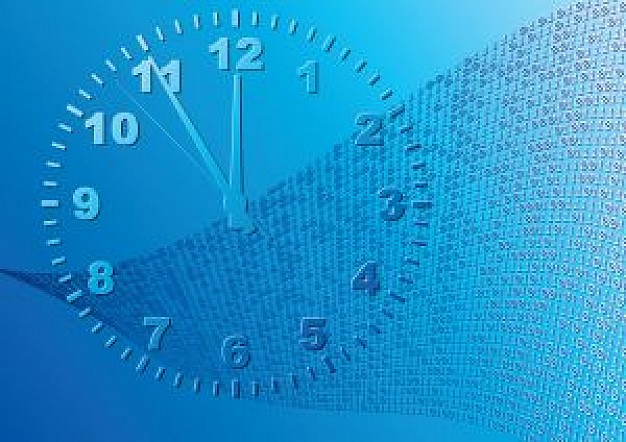 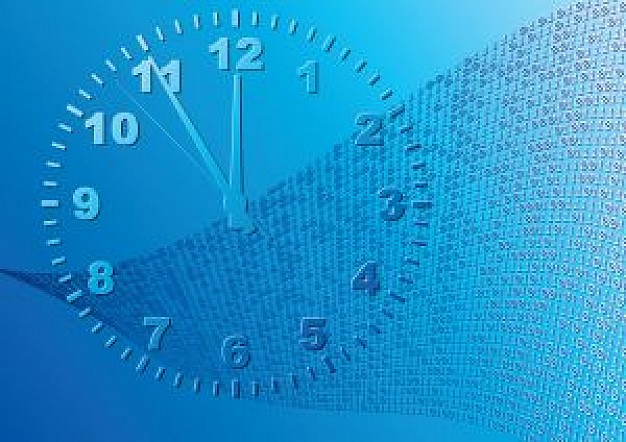 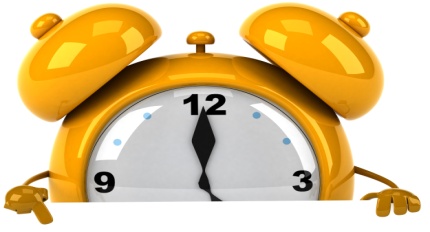 36 : 6 + 23 =
29
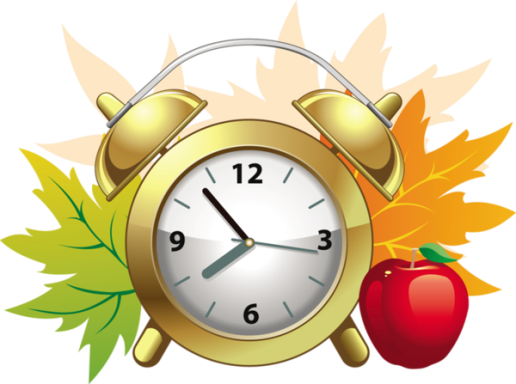 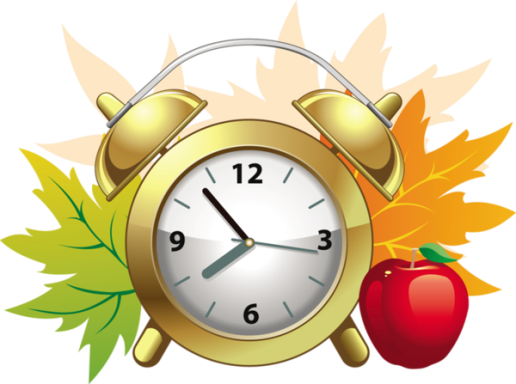 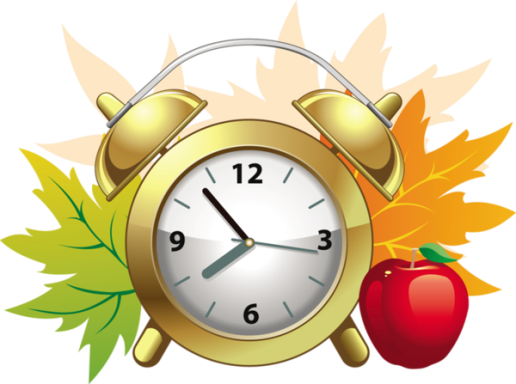 29
30
39
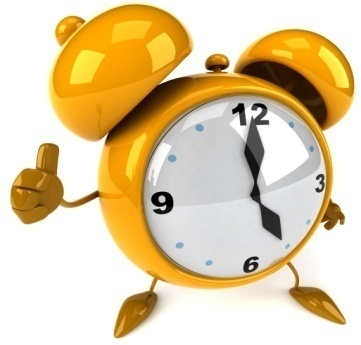 Делано наспех и сделано на смех.
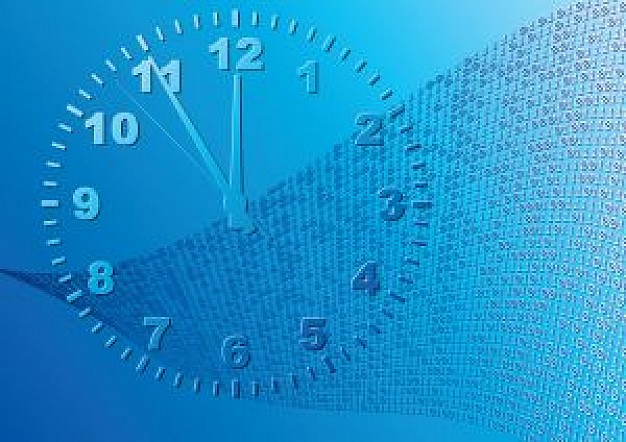 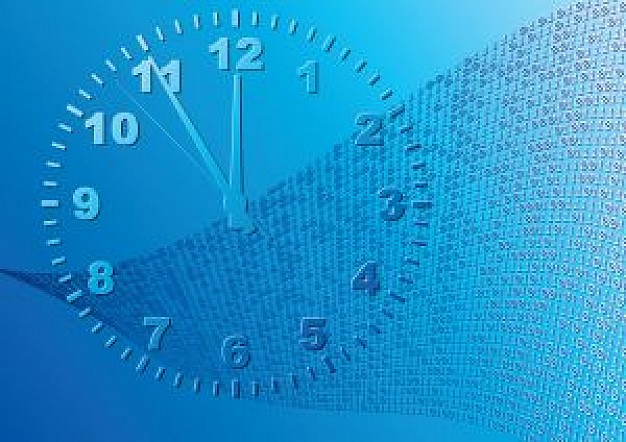 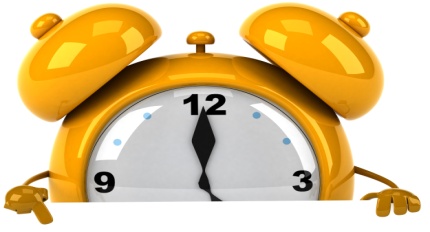 42 : 6 ∙ 5 =
35
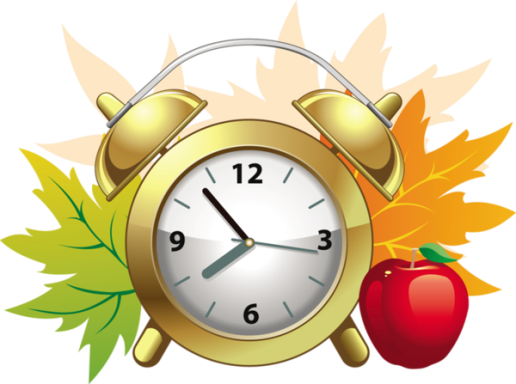 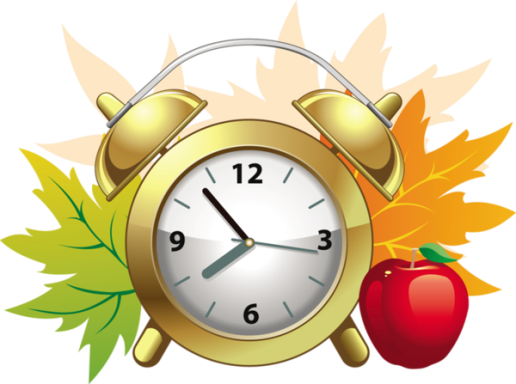 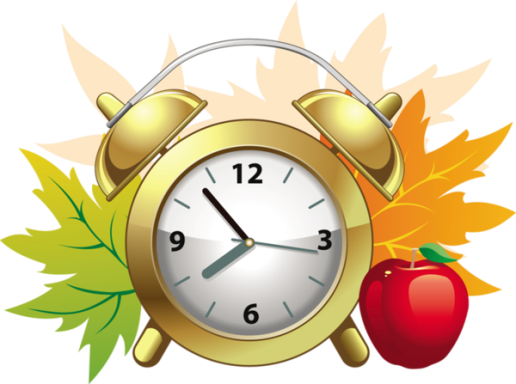 35
32
40
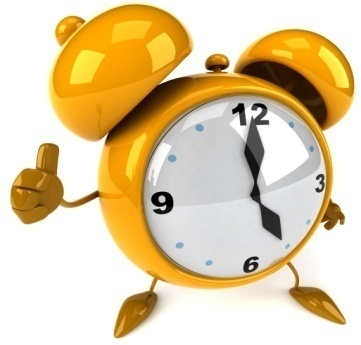 Долго рассуждай, да скоро делай!
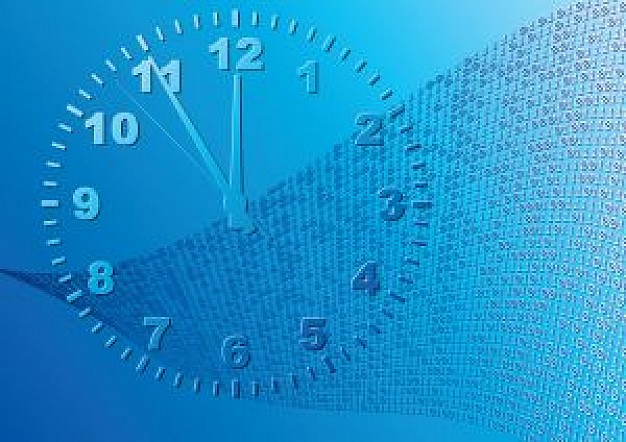 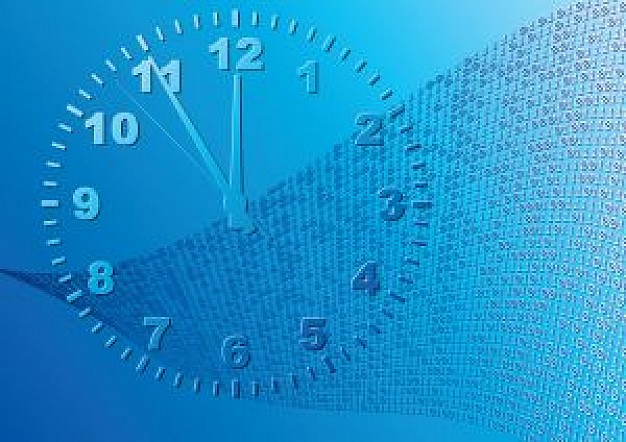 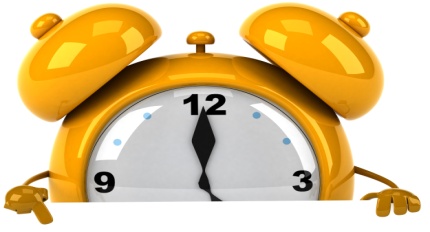 49 : 7 ∙ 9 =
63
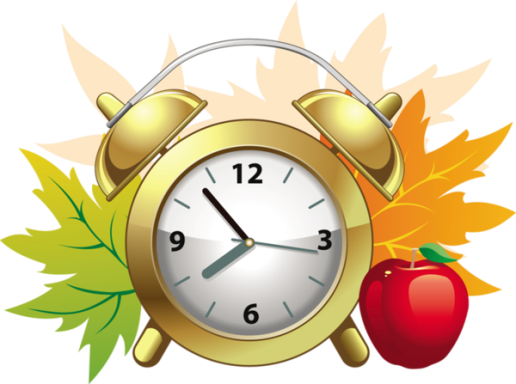 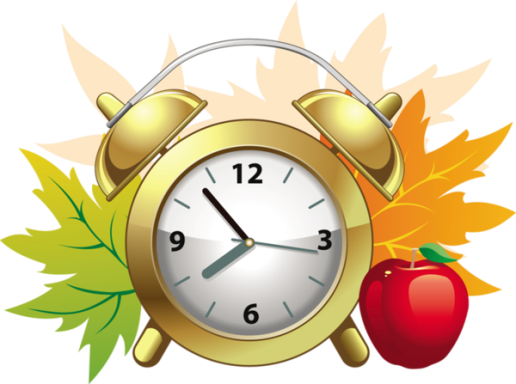 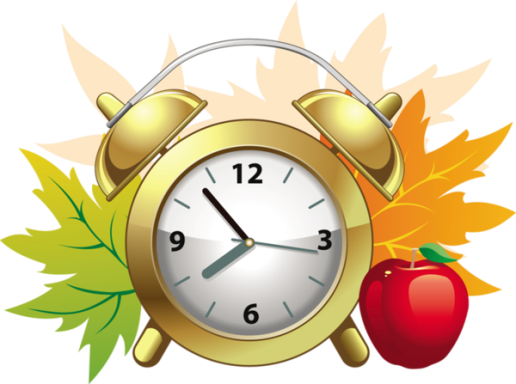 63
62
59
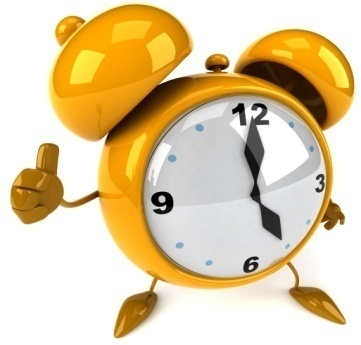 Поспешить, да людей насмешить.
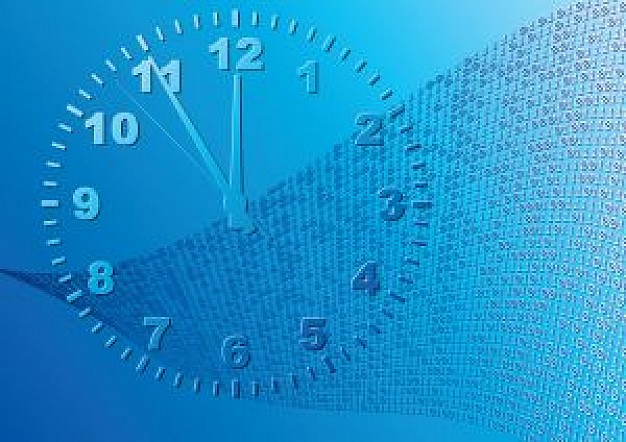 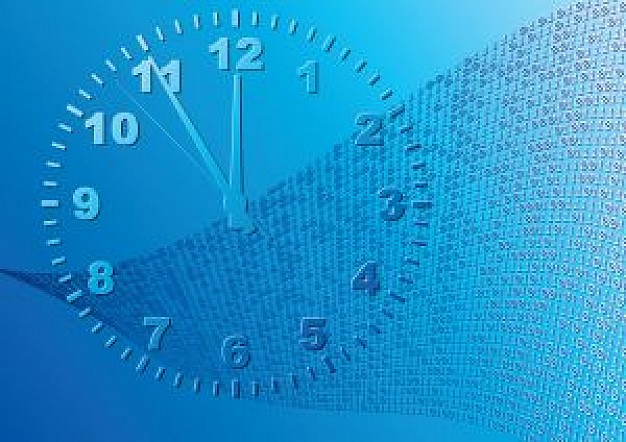 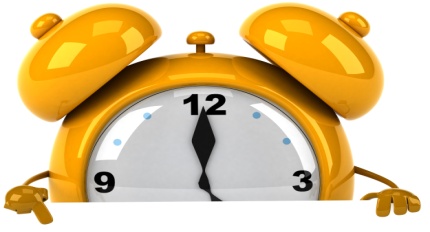 63 : 7 + 41 =
50
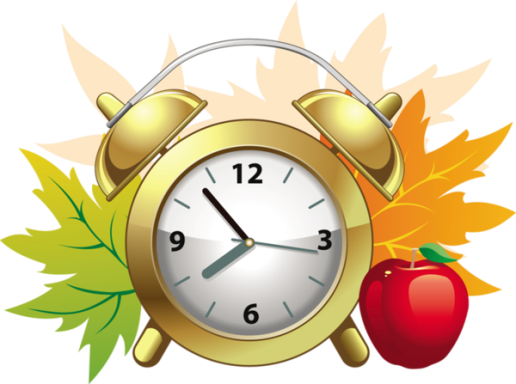 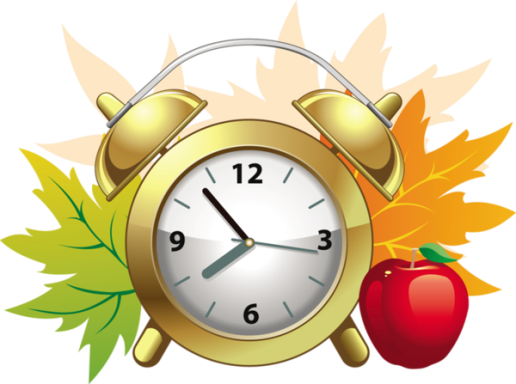 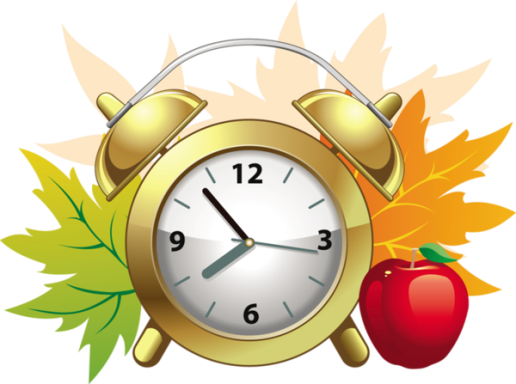 50
49
51
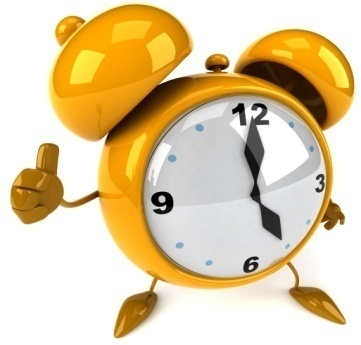 Временем кто дорожит,
 тот зря в постели не лежит.
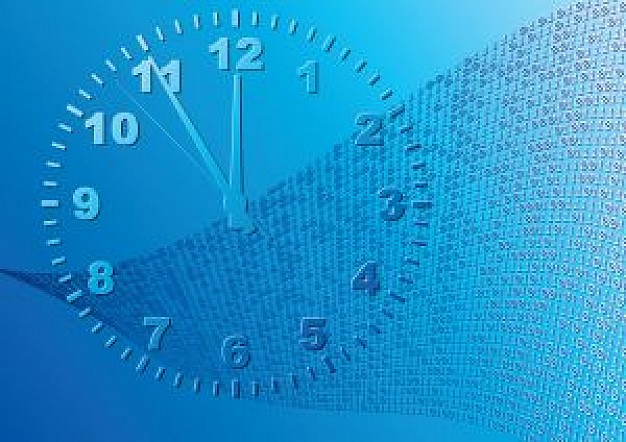 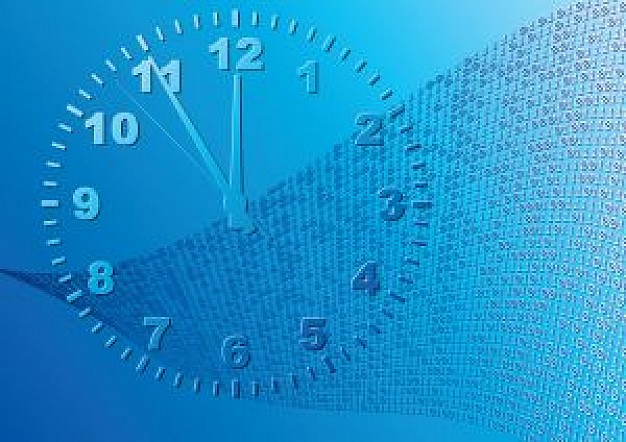 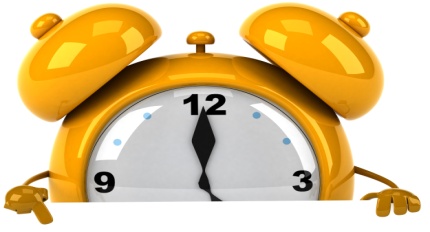 81 : 9 + 31 =
40
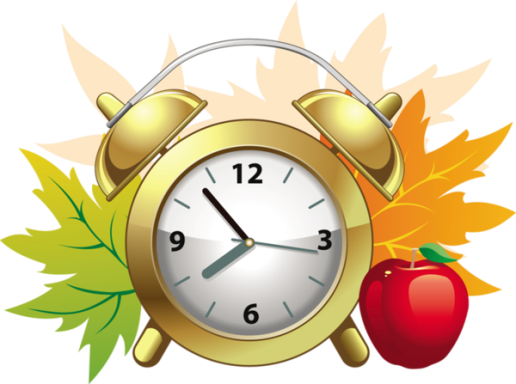 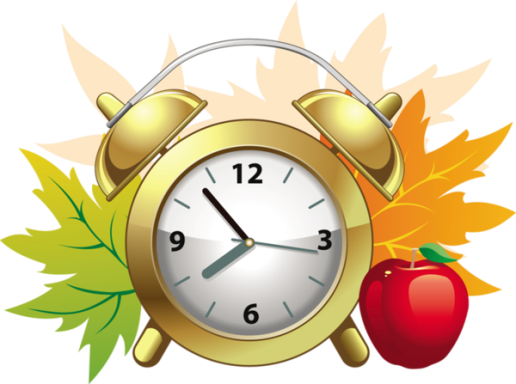 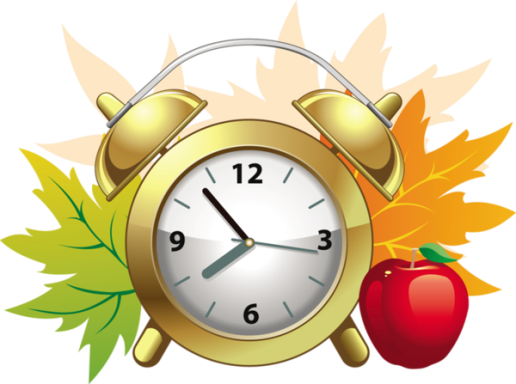 40
59
41
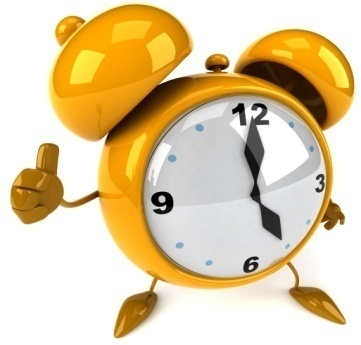 Знай минутам цену, секундам счет.
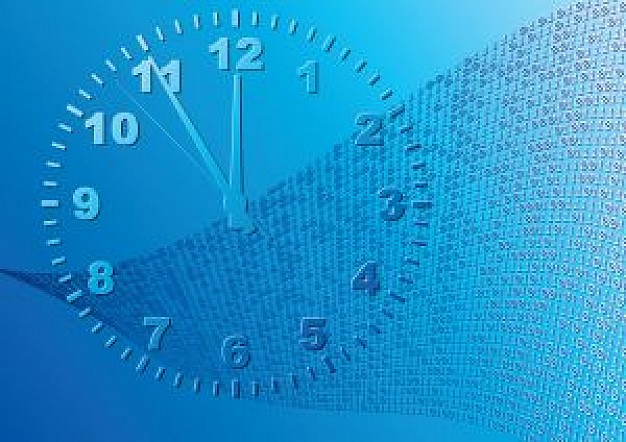 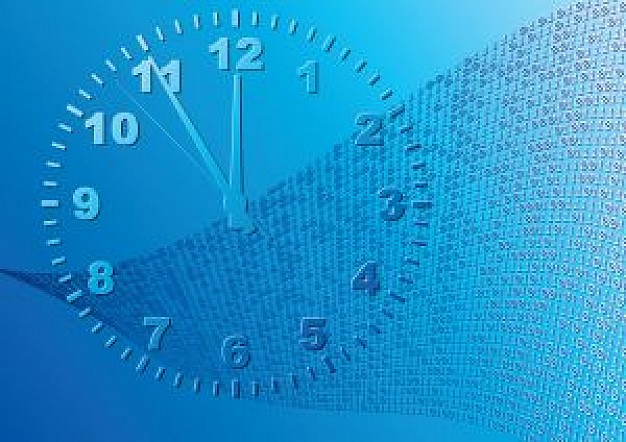 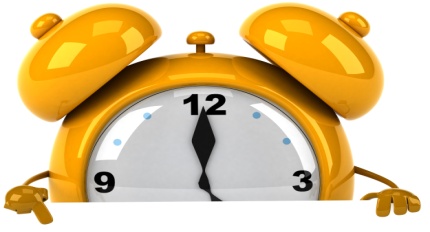 5 ∙ 6 + 52 =
82
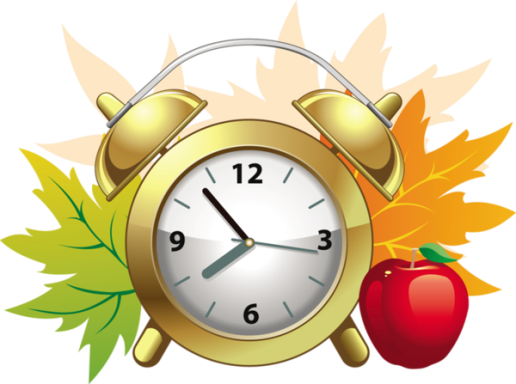 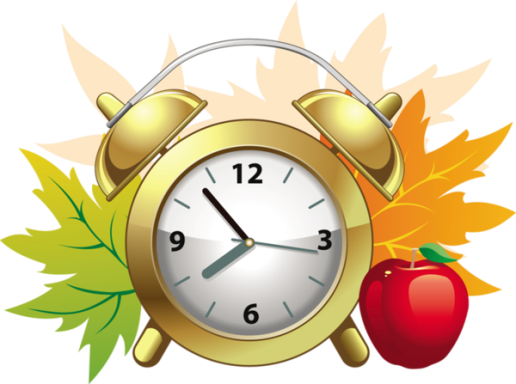 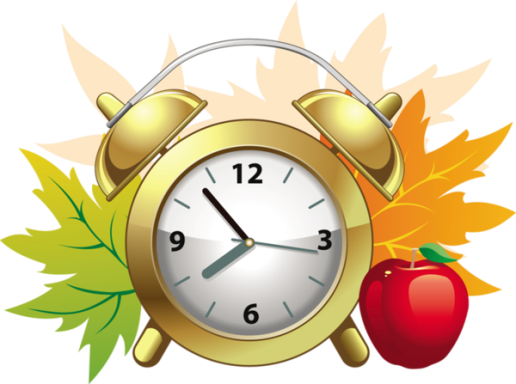 82
81
80
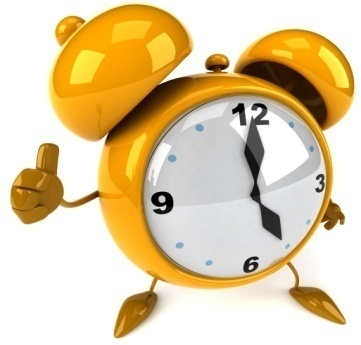 Потерянного времени не догонишь.
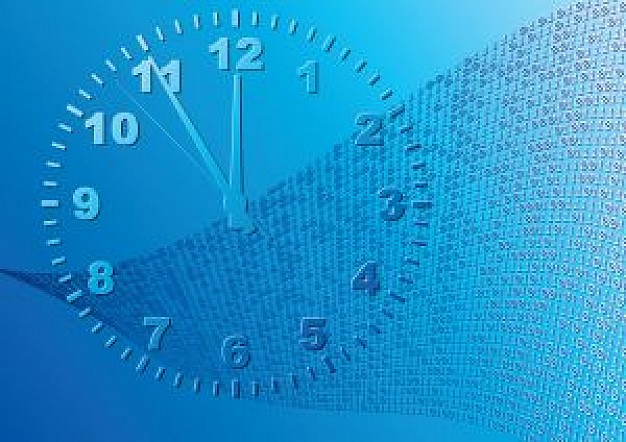 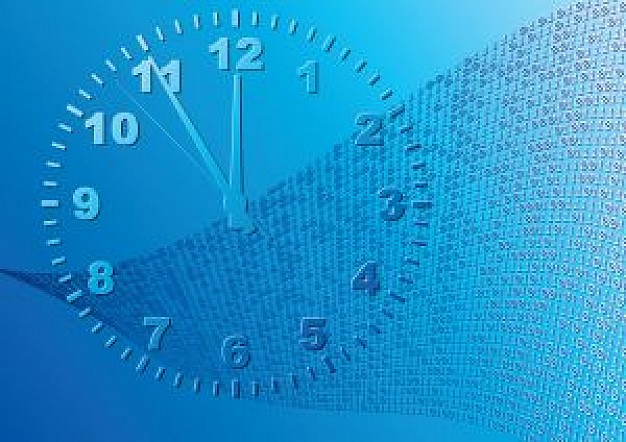 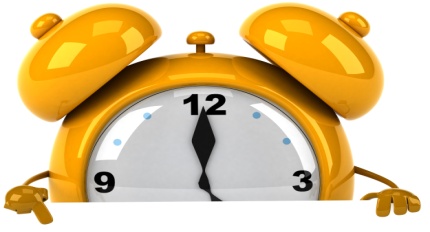 56 : (27 - 19) =
7
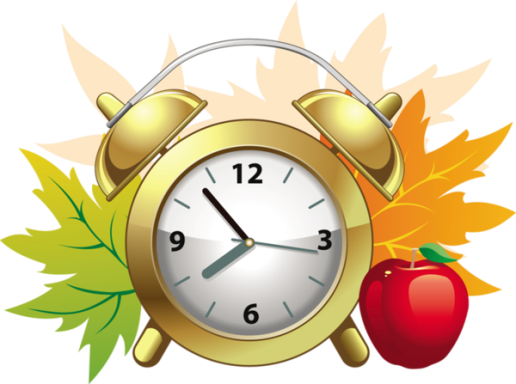 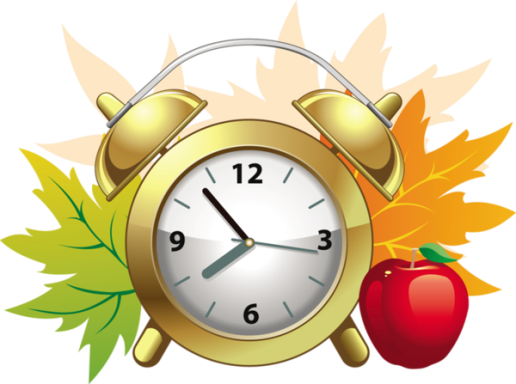 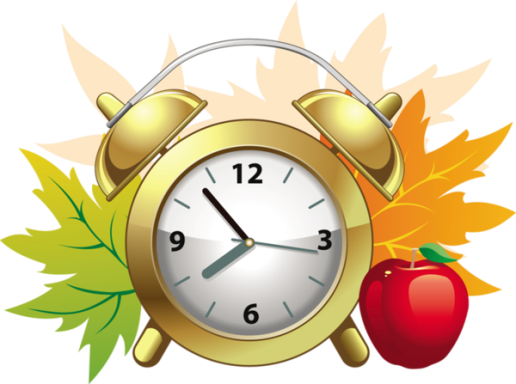 7
9
8
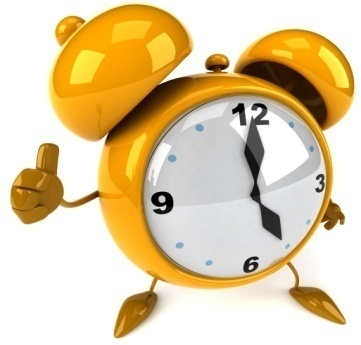 Время не птица — за хвост не поймаешь.
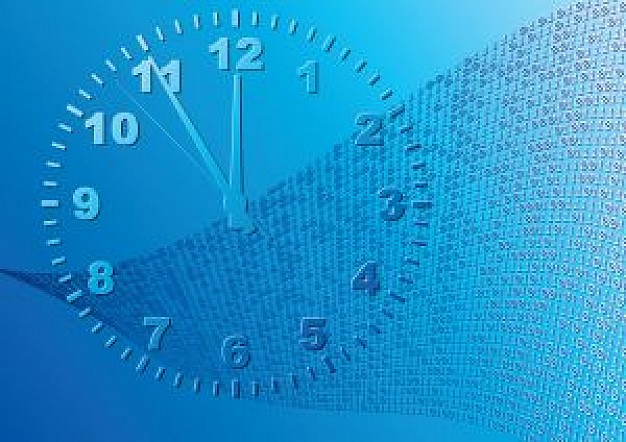 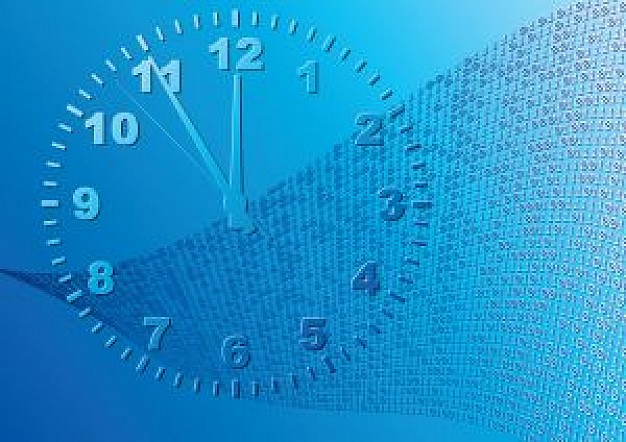 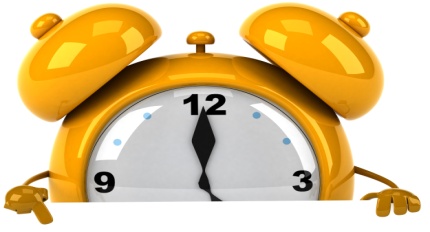 (13 + 32) : 5 =
9
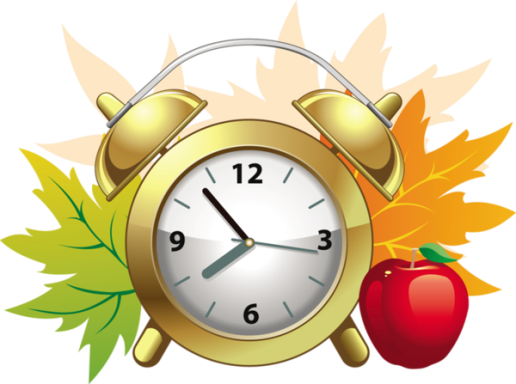 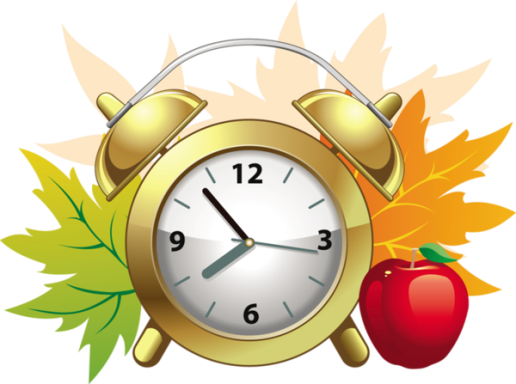 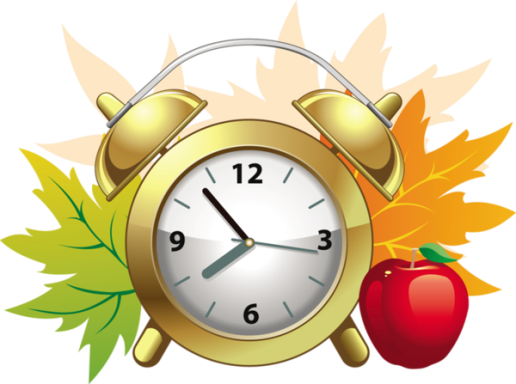 9
10
8
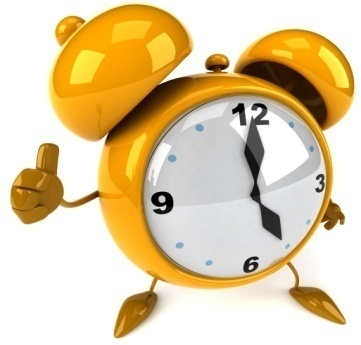 Пропущенный час годом не нагонишь.
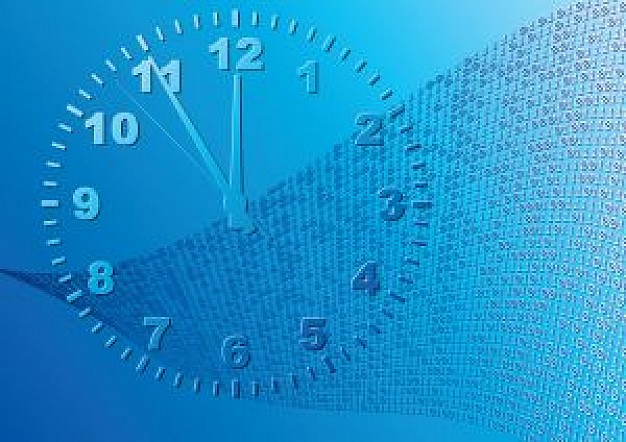 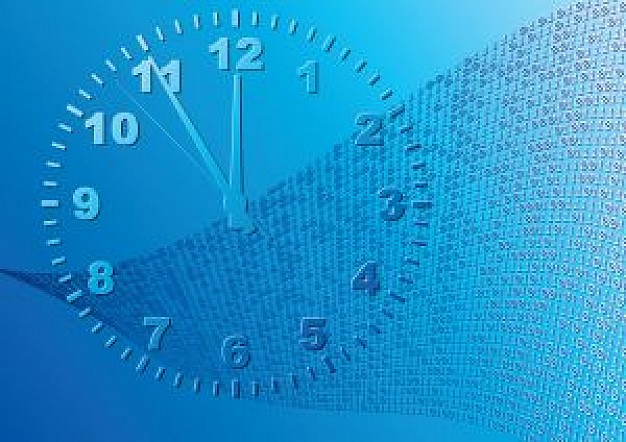 Мы знаем: время растяжимо, Оно зависит от того,           Какого рода содержимымВы наполняете его.     Бывают у него застои, А иногда оно течет      Незагруженное, пустое,                 Часов и дней ненужный счет.                       Пусть равномерны промежутки,              Что разделяют наши сутки,        Но, положив их на весы,          Находим долгие минутки      И очень краткие часы.
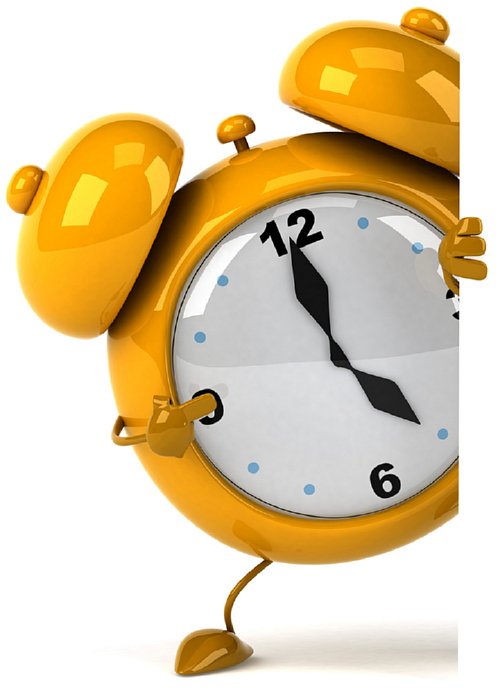 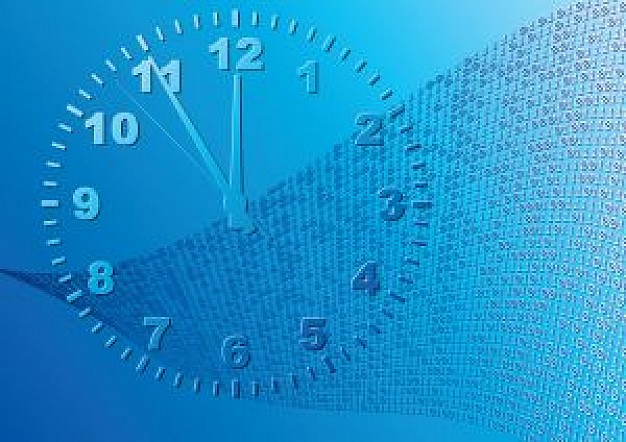 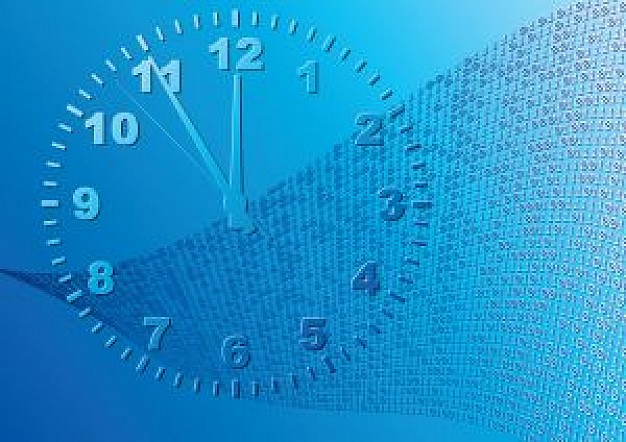 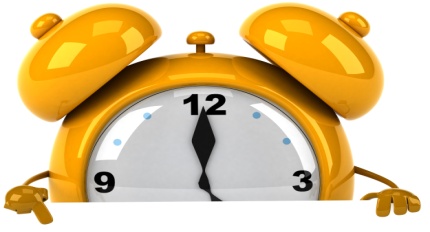 Источники:
http://sbornik-mudrosti.ru/poslovicy-i-pogovorki-o-vremeni/  - пословицы 
http://sbornik-mudrosti.ru/poslovicy-i-pogovorki-pro-speshku/ - пословицы
http://static.freepik.com/foto-gratis/resumen-fondo-azul--tiempo_21016408.jpg  -фон
http://s019.radikal.ru/i608/1210/69/31d22d49cdef.jpg  - будильник -1
https://im2-tub-kz.yandex.net/i?id=de3a74f8732fb219f53032831b9e3f13&n=33&h=170 – будильник – 2
http://topcultured.com/wp-content/uploads/2012/07/Alarm-Clock.jpg  - будильник  -3 
http://flatcast.web.tr/images/imported/2014/06/641.png  - будильник с листьями
http://www.askbooka.ru/stihi/samuil-marshak/my-znaem-vremya-rastyazhimo.html  -  стихотворение С.Маршака